Հայաստանի Հանրապետությունմայիսի 28, 1918 թ. – դեկտ. 2, 1920 թ
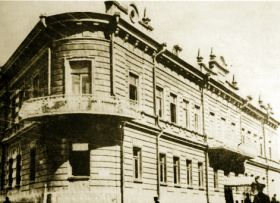 Հայկական համալսարանի շենքը
Ալեքսանդրապոլում
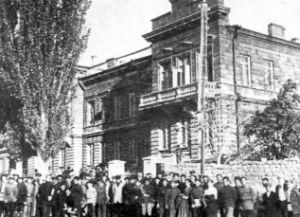 Հայաստանի Առաջին Հանրապետության
Կառավարության շենքը Երևանում
Հանրապետության օրերուսումնական նախագիծ
Ծրագիր

Մայիսի 10-25 

1918 թ. պետական անկախության վերականգնման գործընթացի վերաբերյալ սովորողների հայերեն, վրացերեն, անգլերեն, ռուսերեն հետազոտական, աշխատանքների  հրապարակումներ «Հեռադիտակ» ուսումնական բլոգում և «Լուսաստղ»  պատանեկան ամսագրում, հեռավար հարցազրույցներ, առցանց քննարկումներ:
Մայիսի 26-28.  Թբիլիսի
1. Գիտակների ակումբի մրցաշար. «Թբիլիսի 1918թ.»
2. Համատեղ ուսումնական այցելություններ
3.Կլոր սեղան, ուսումնական նյութերի պրեզենտացիներ
4.Պարասրահ
5. Նախագծի համատեղ, բազմալեզու լուսաբանում
Հայաստանի գագաթների պատանեկան նվաճում
«Հանրապետության օրեր» նախագծի շրջանակներում իրականցվող միջոցառում: